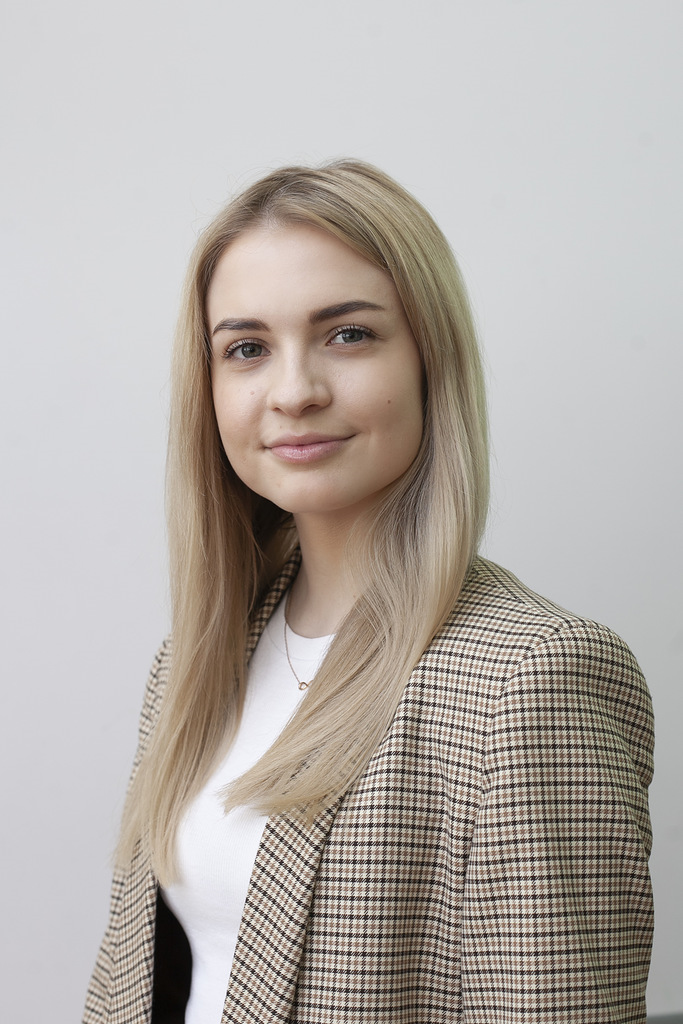 Педагогический дебют 2022Использование мнемоники на уроках английского языка
Карачевцева Елизавета Алексеевна 
Учитель английского языка
МБОУ «Средняя образовательная школа № 1 с углубленным изучением отдельных предметов» 
г. Дубна, 2022
Ship            clever          glass      window        bee     apple
Попробуем запомнить?
метод эффективного запоминания информации, основанный на построении ассоциаций.

приемы мнемотехники связывают между собой факты с помощью образов, обеспечивая надежное запоминание информации.
Мнемотехника, или мнемоника
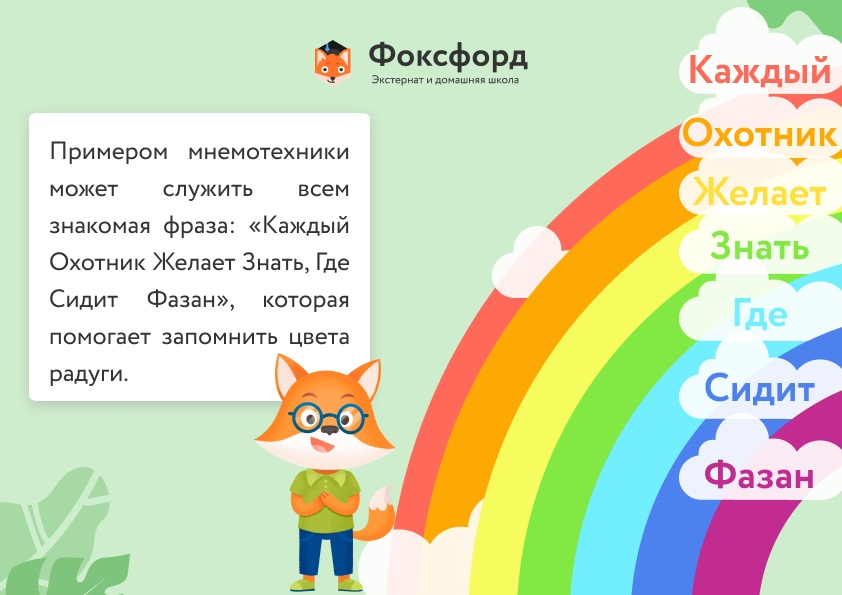 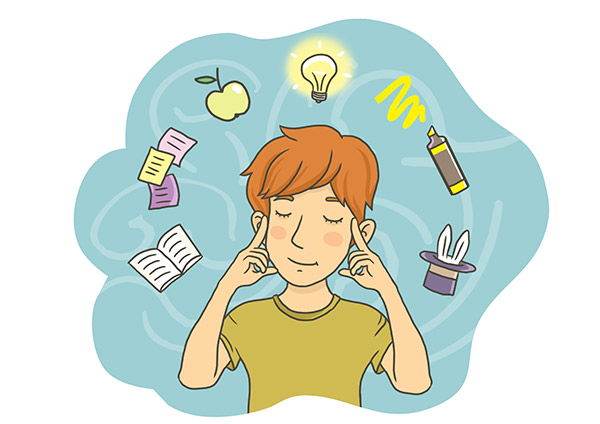 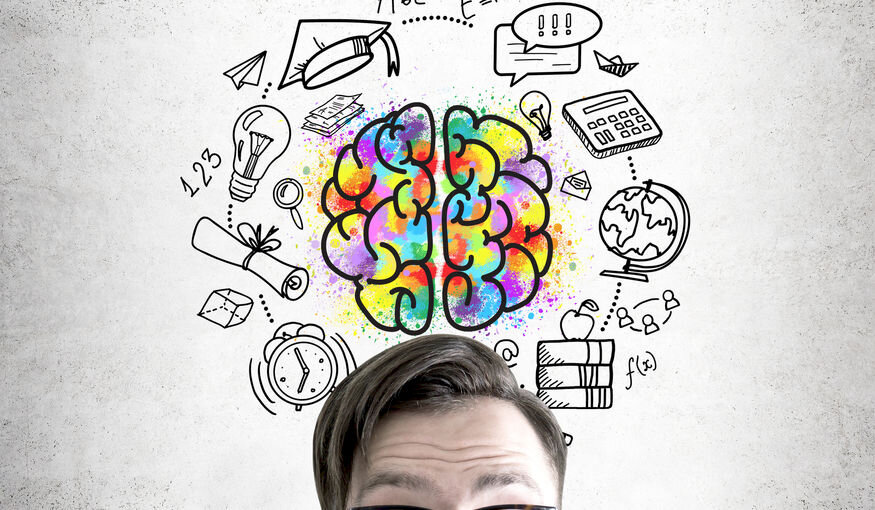 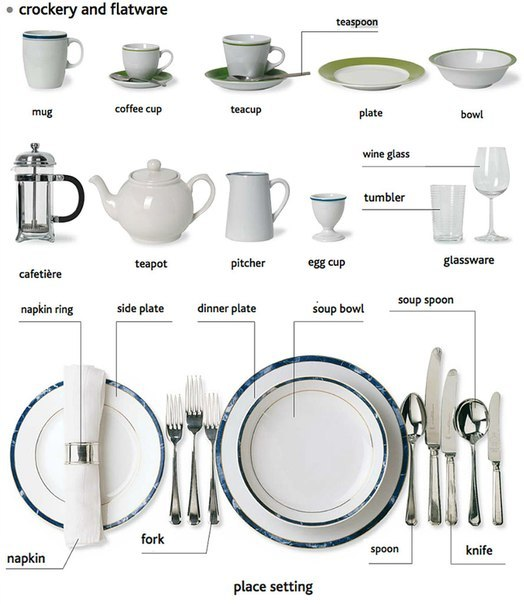 Разрозненные абстрактные данные 

Образование связей

Запоминание данных в удобной форме
Как работает мнемоника?
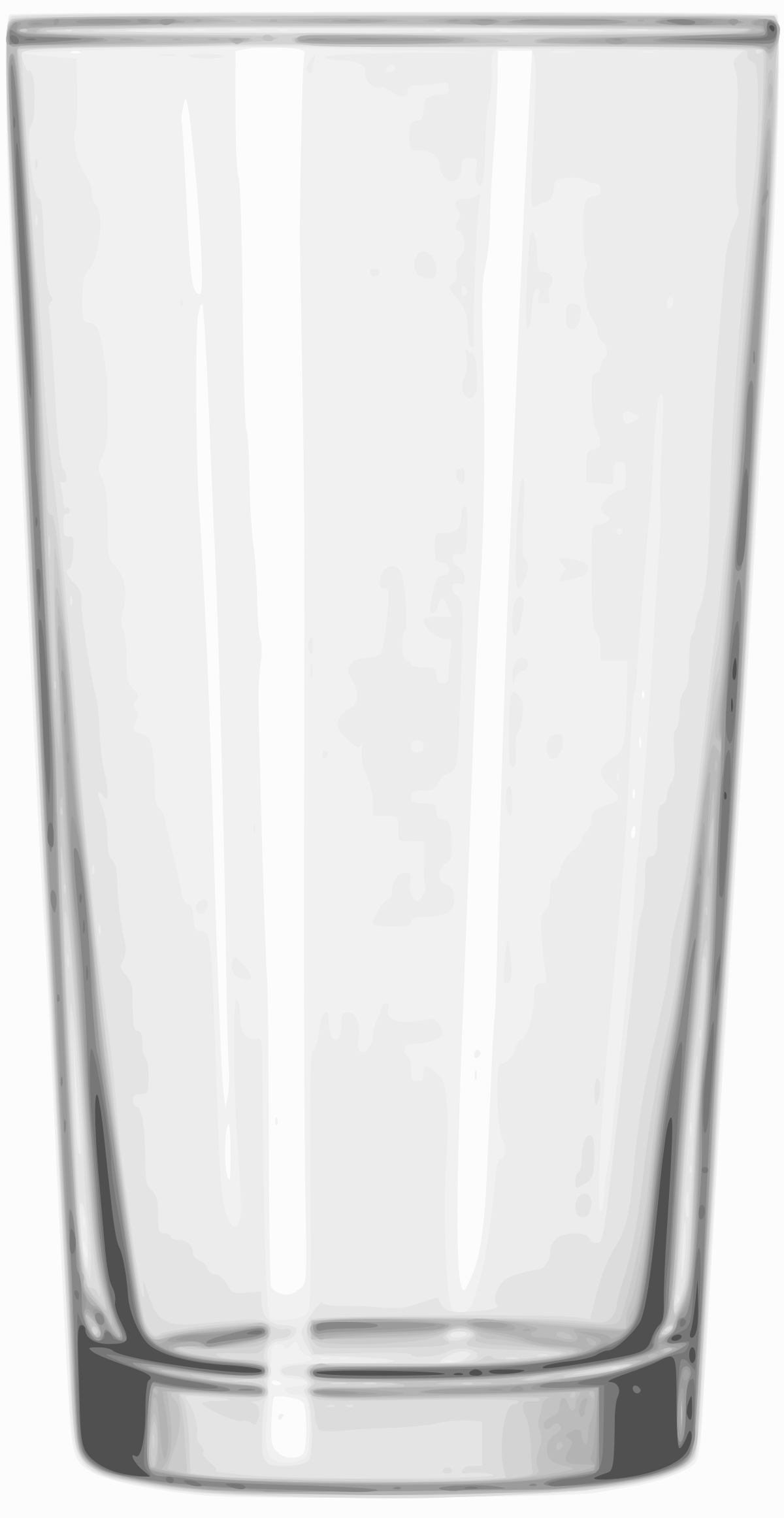 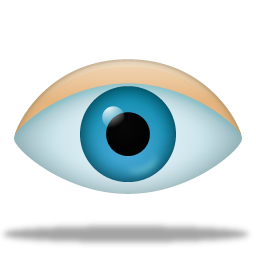 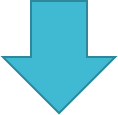 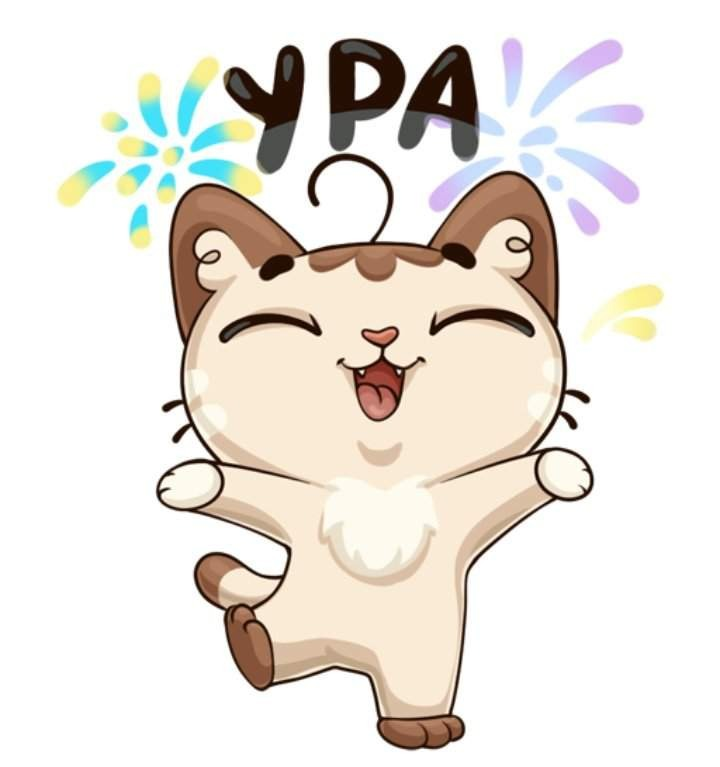 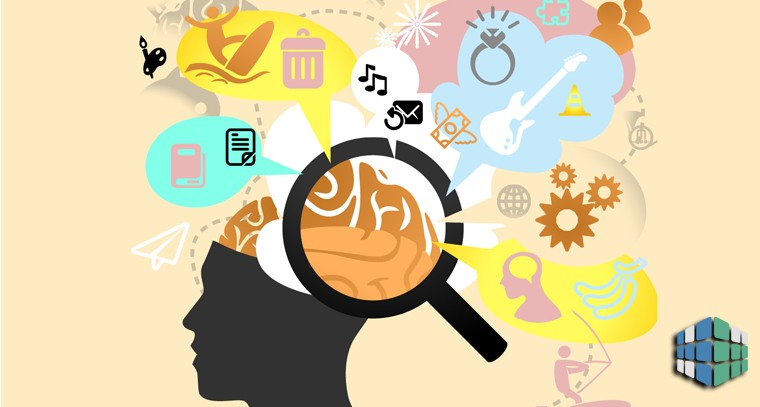 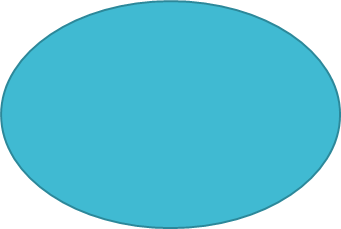 Приемы мнемоники
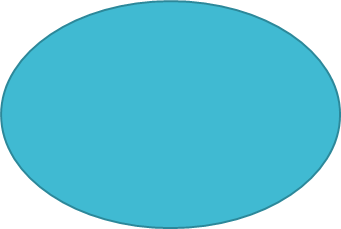 Рифмизация
Запоминание терминов/иностранных слов с помощью созвучных
Метод Цицерона на пространственное воображение
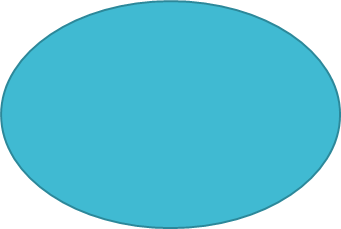 Яркие необычные ассоциации
«Clever» – умный
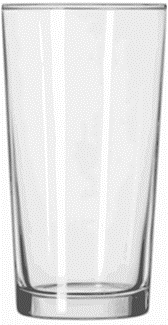 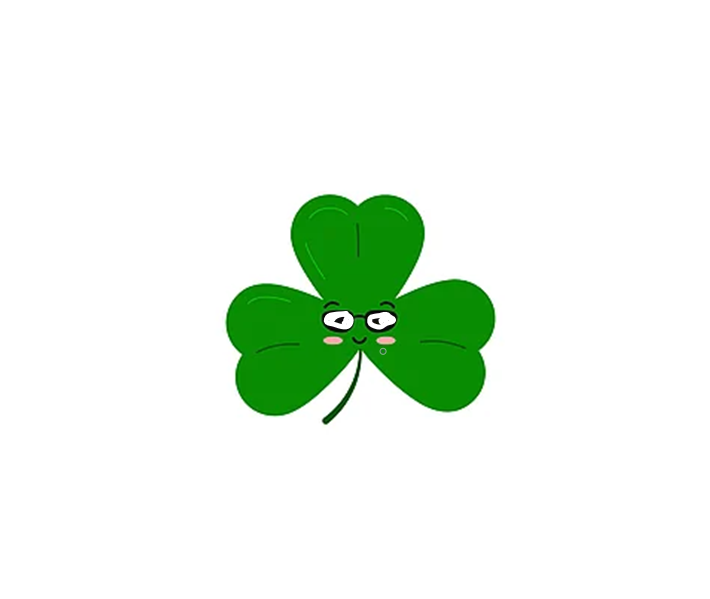 «Bee» – пчелка (Билайн)
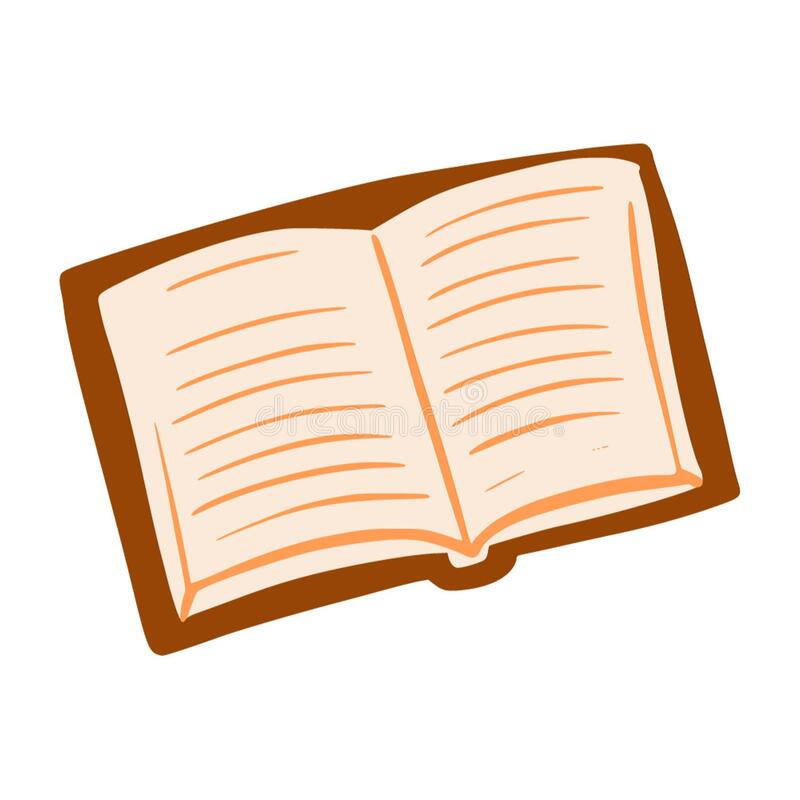 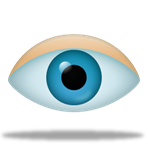 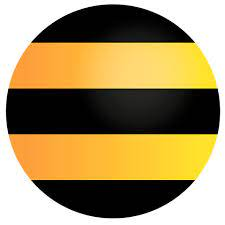 «Glass» - стакан
«Apple» – яблоко (компания)
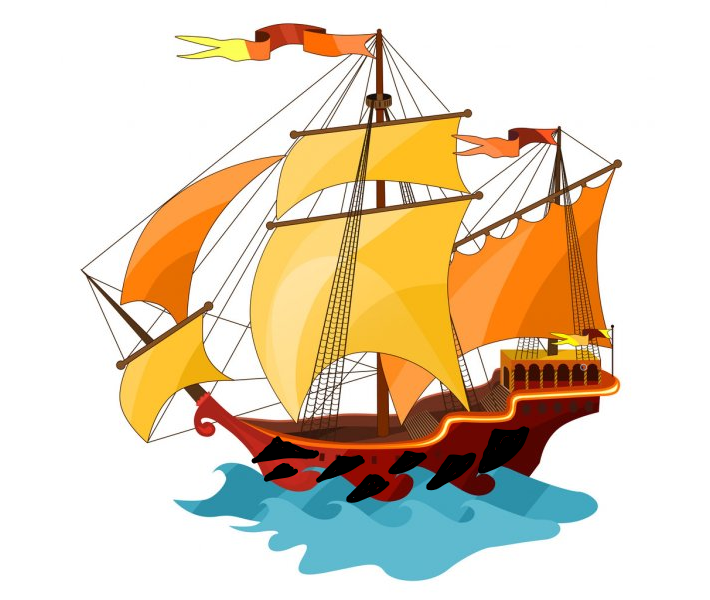 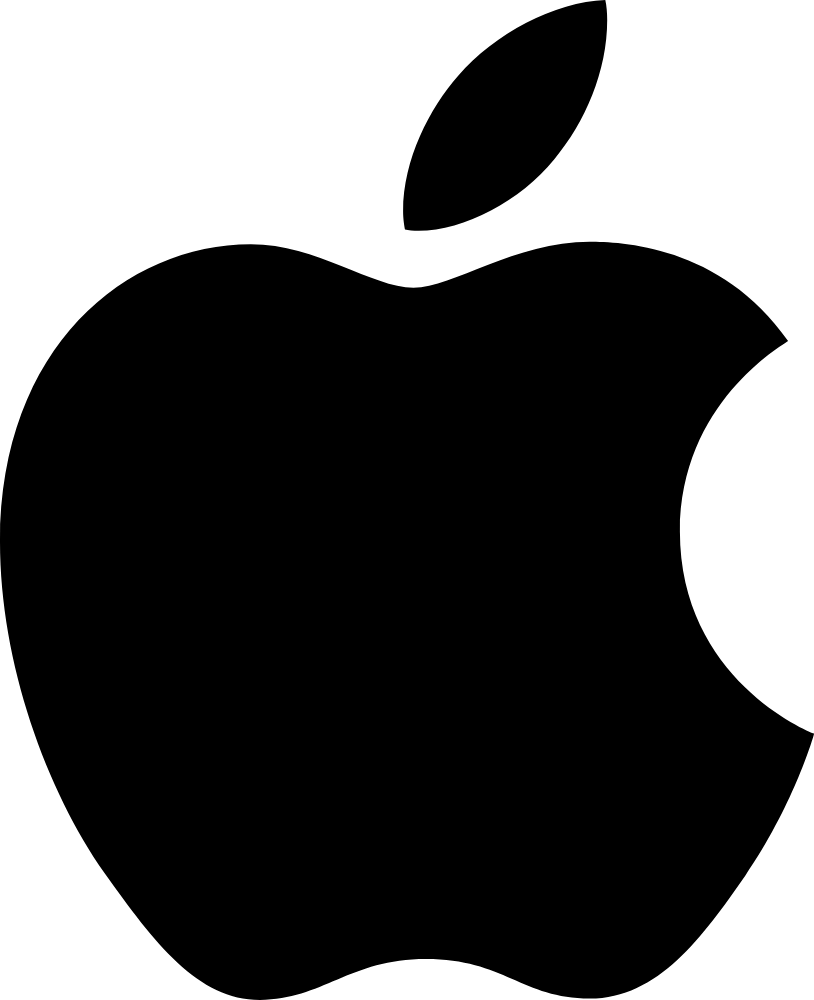 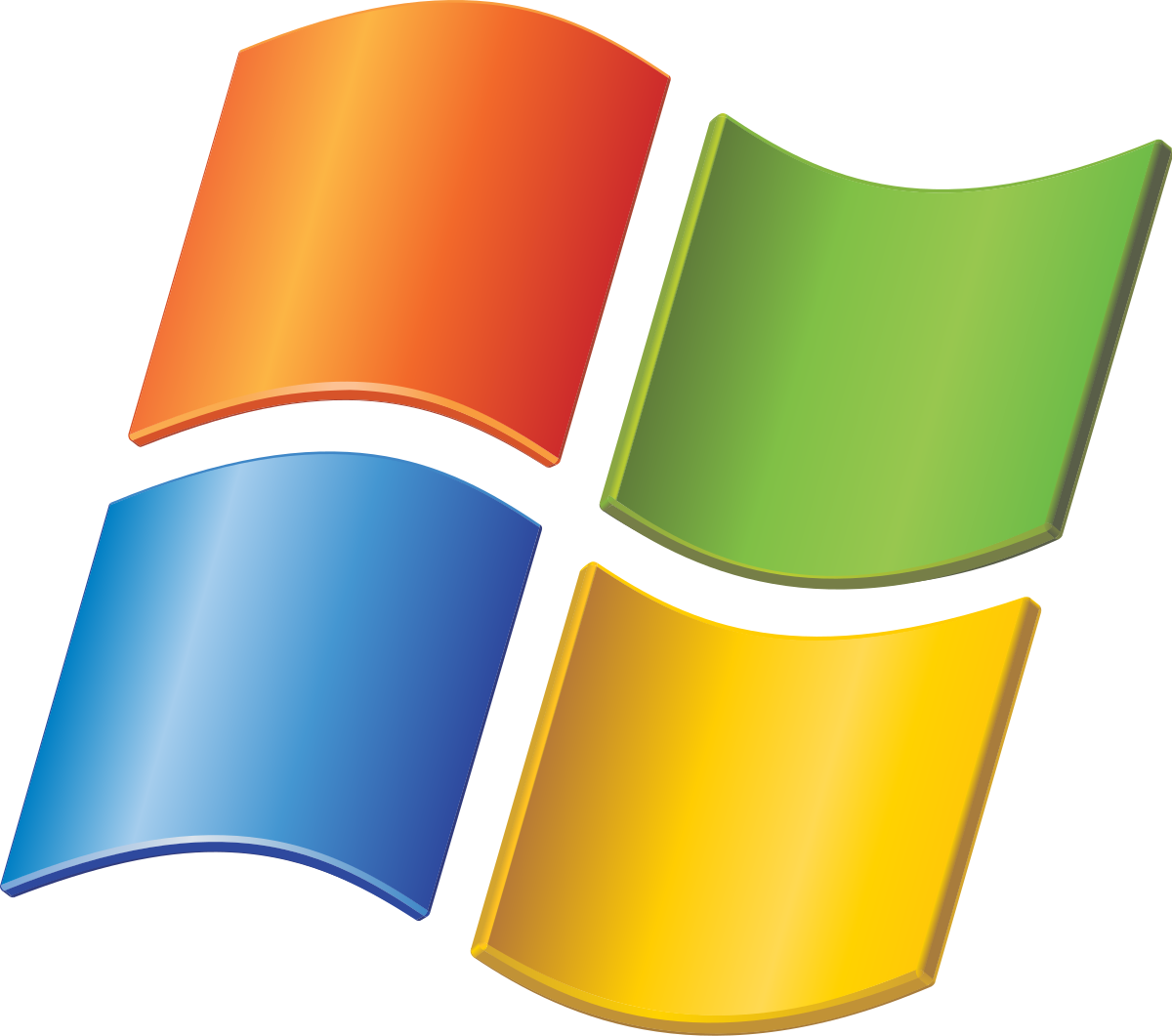 «Window» – окно (Windows)
«Ship» – корабль
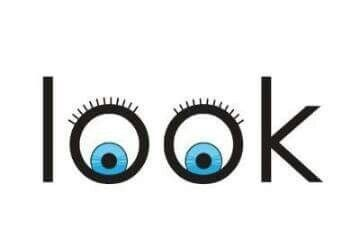 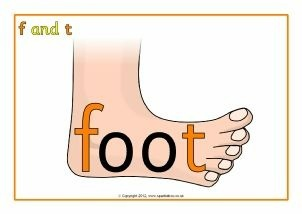 Стикеры
Рифмованные стишки
Мимика
Образы-ассоциации
Фонетическое ассоциации
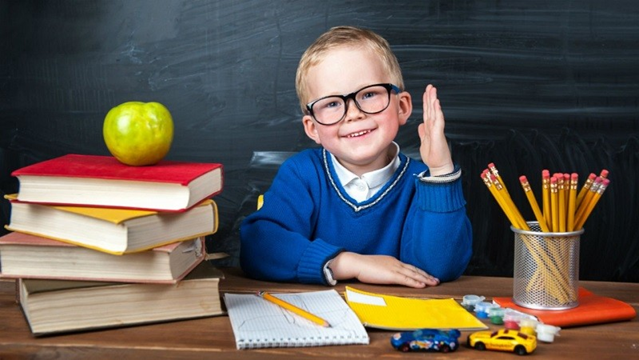 Мнемоника на уроках английского языка
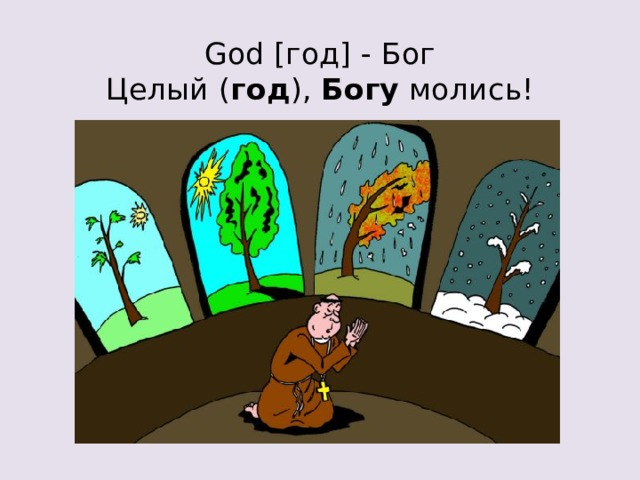 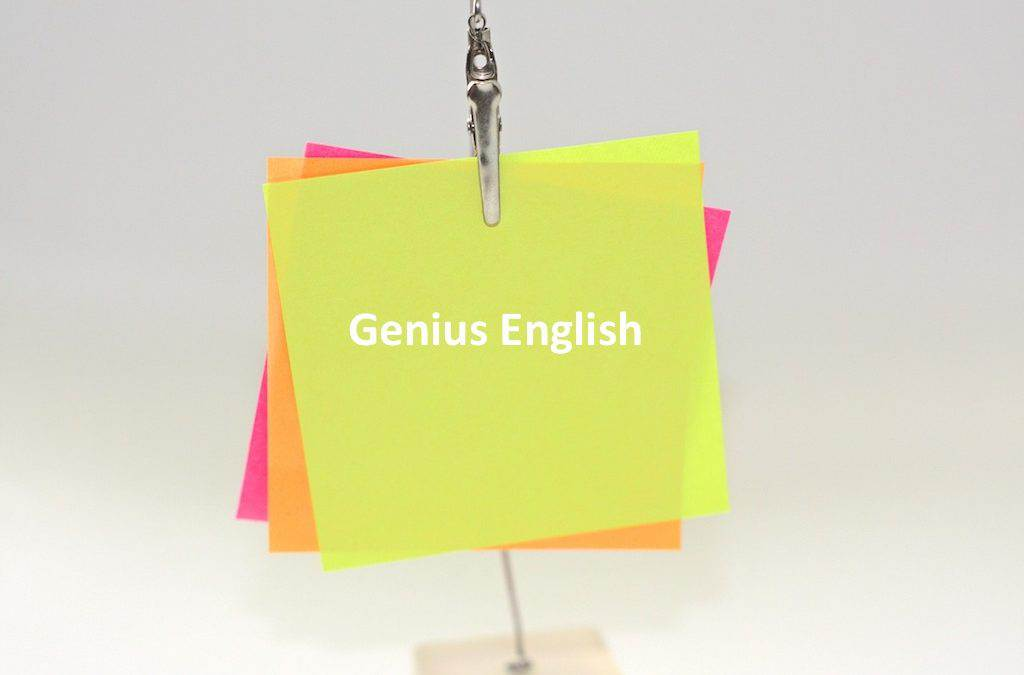 Результативность использования мнемоники
Облегчает работу учащихся с новой информацией;
Поспособствует улучшению работы памяти;
Помогает разнообразить уроки;
Повышает мотивацию к обучения английского языка.
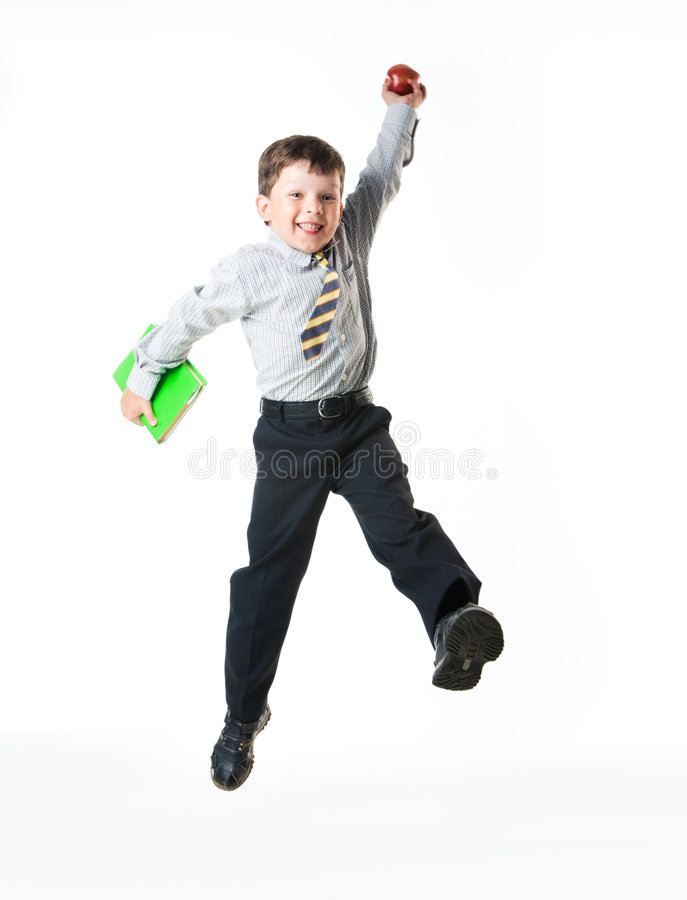 Вспомним слова?
Пчелка?
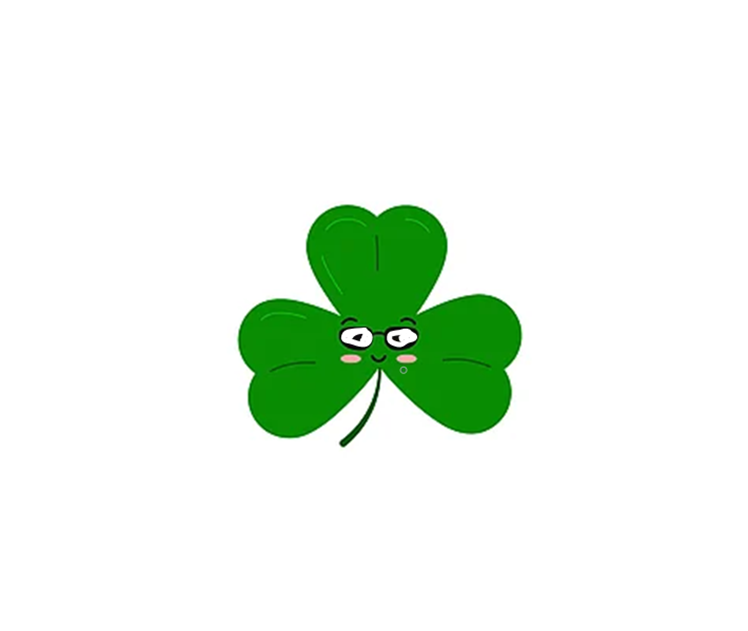 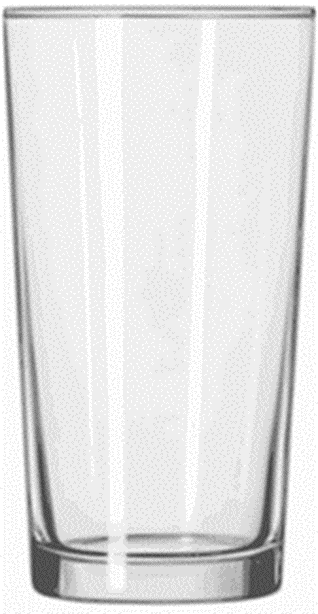 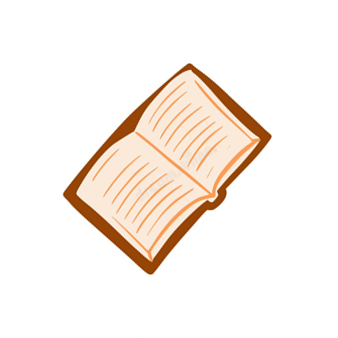 Умный?
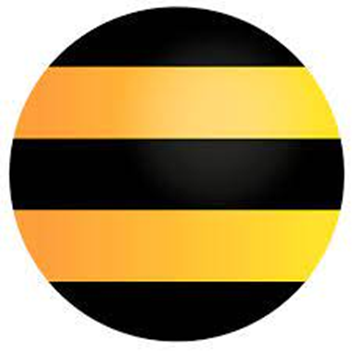 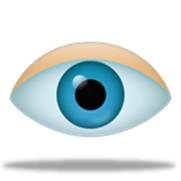 Стакан?
Яблоко?
Окно?
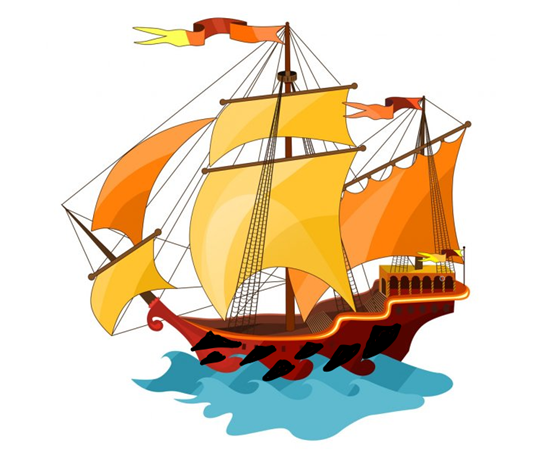 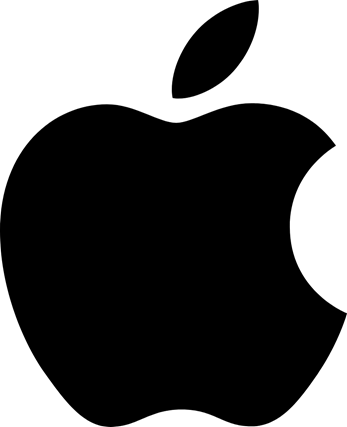 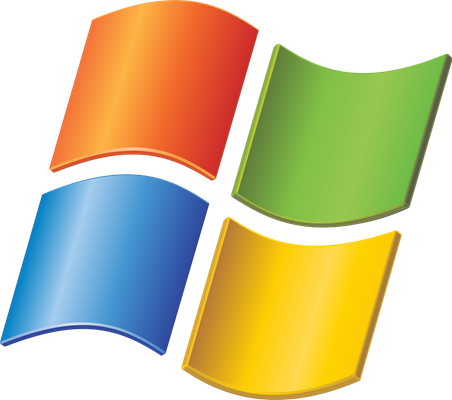 Корабль?
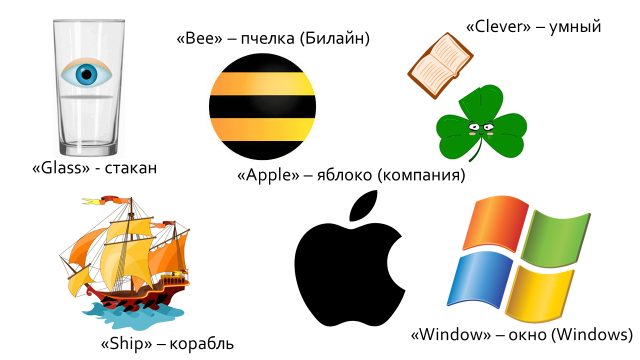 Спасибо за внимание!
«Насильное обучение не может быть твердым, но то, что с радостью и весельем входит, крепко западает в души внимающим». 
 Василий Великий